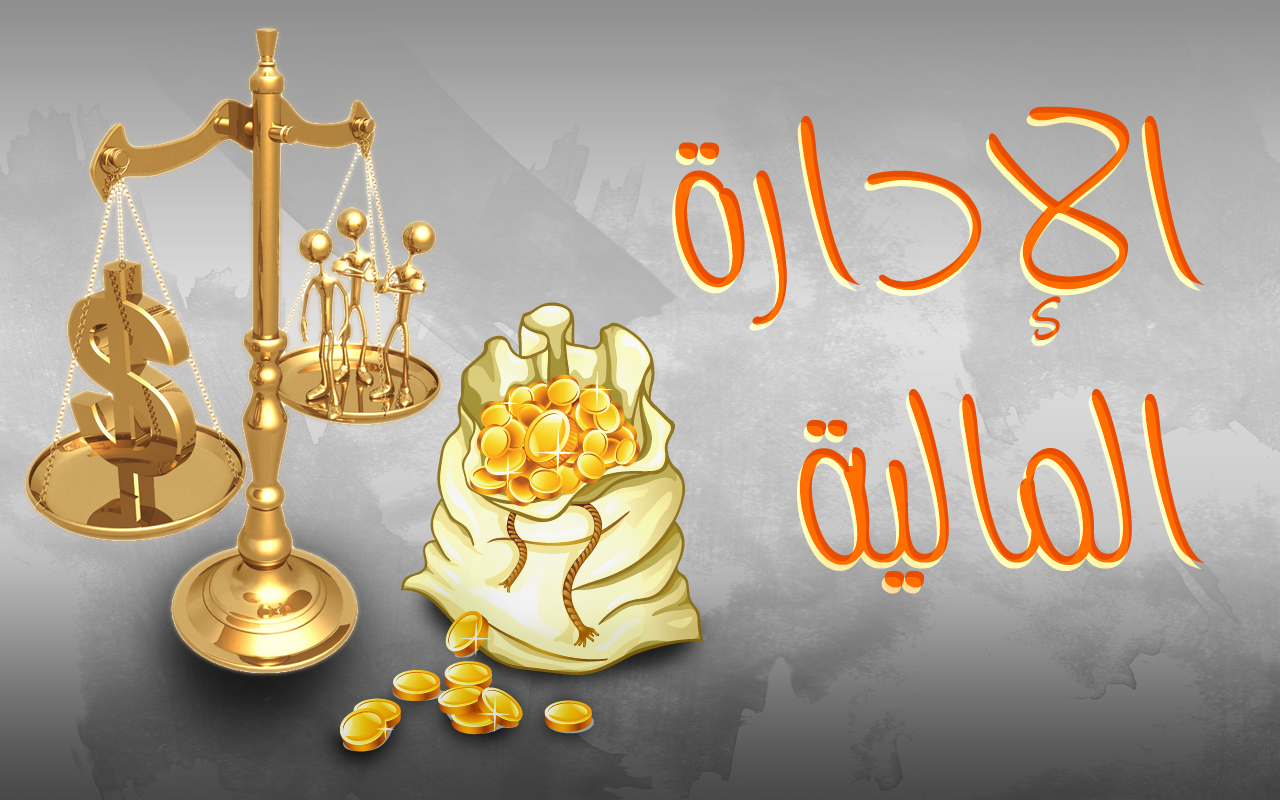 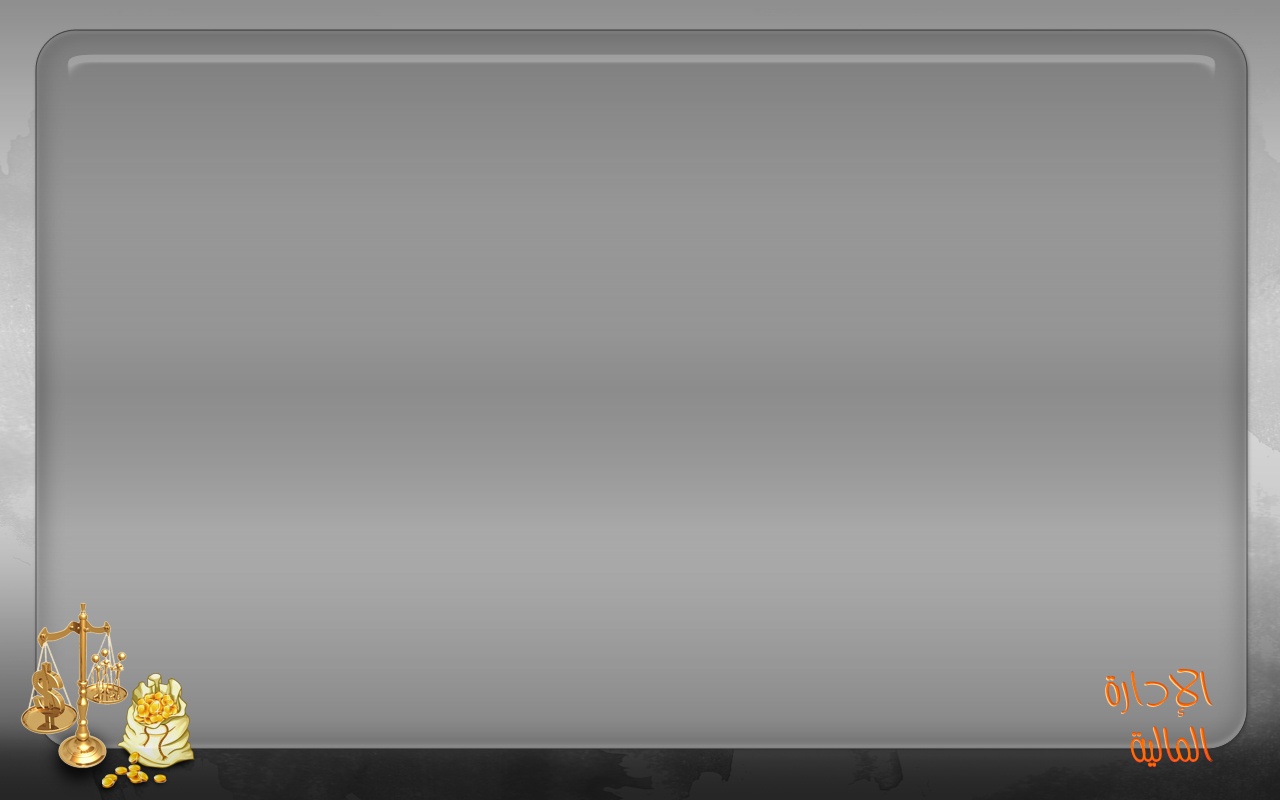 المحتويات
مفهوم الإدارة المالية
أهداف الإدارة المالية
القرارات المالية
التخطيط (التنبؤ) المالي
الرقابة المالية
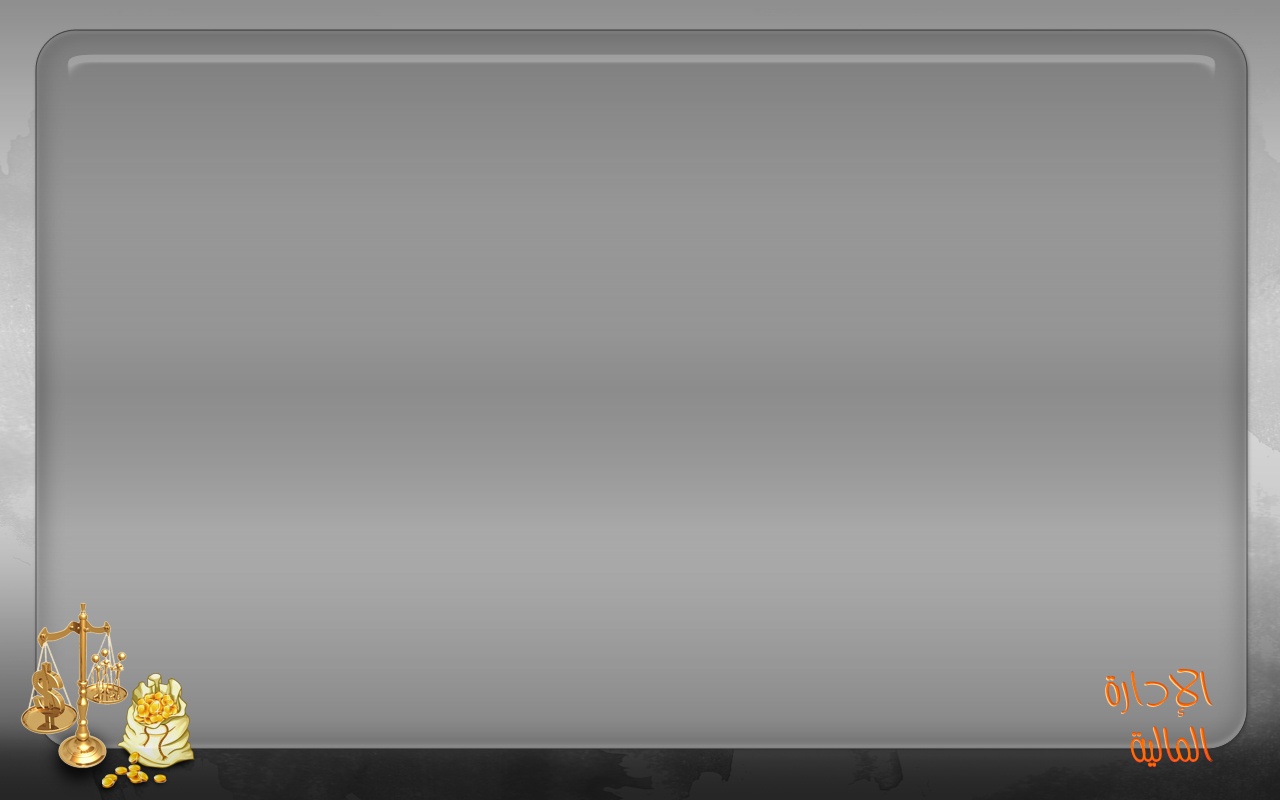 مفهوم الإدارة المالية
النشاط الذهني الذي يختص بالتخطيط والتنظيم والمتابعة لحركتي الدخول والخروج للأموال الحالية والمرتقبة إلى ومن المنظمة بموجب الموائمة بين اعتباري عائد الاستثمار وتكلفة تدبير الأموال لتحقيق مستوى ربحية يتناسب ورغبات الملاك.
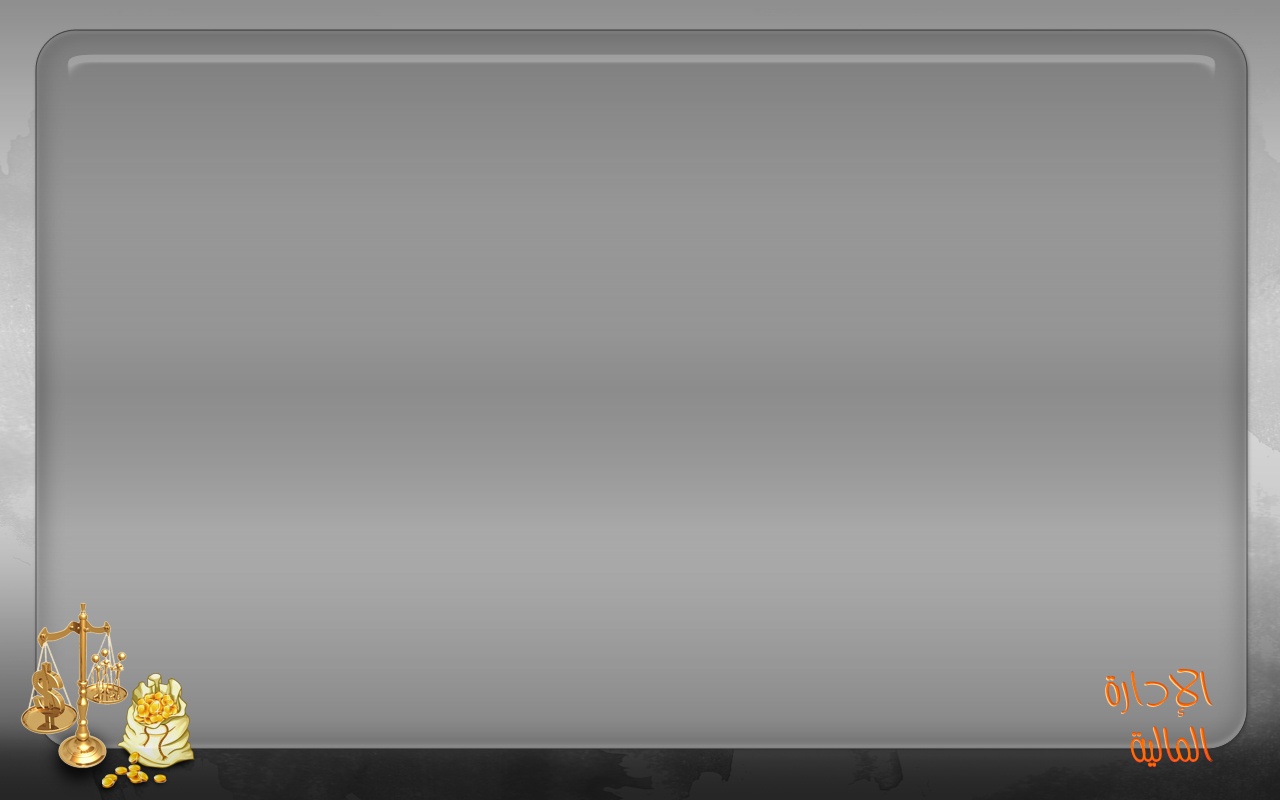 التخطيط المالي
التخطيط للتدفقات النقدية التي تدخل للمنظمة وتخرج منها
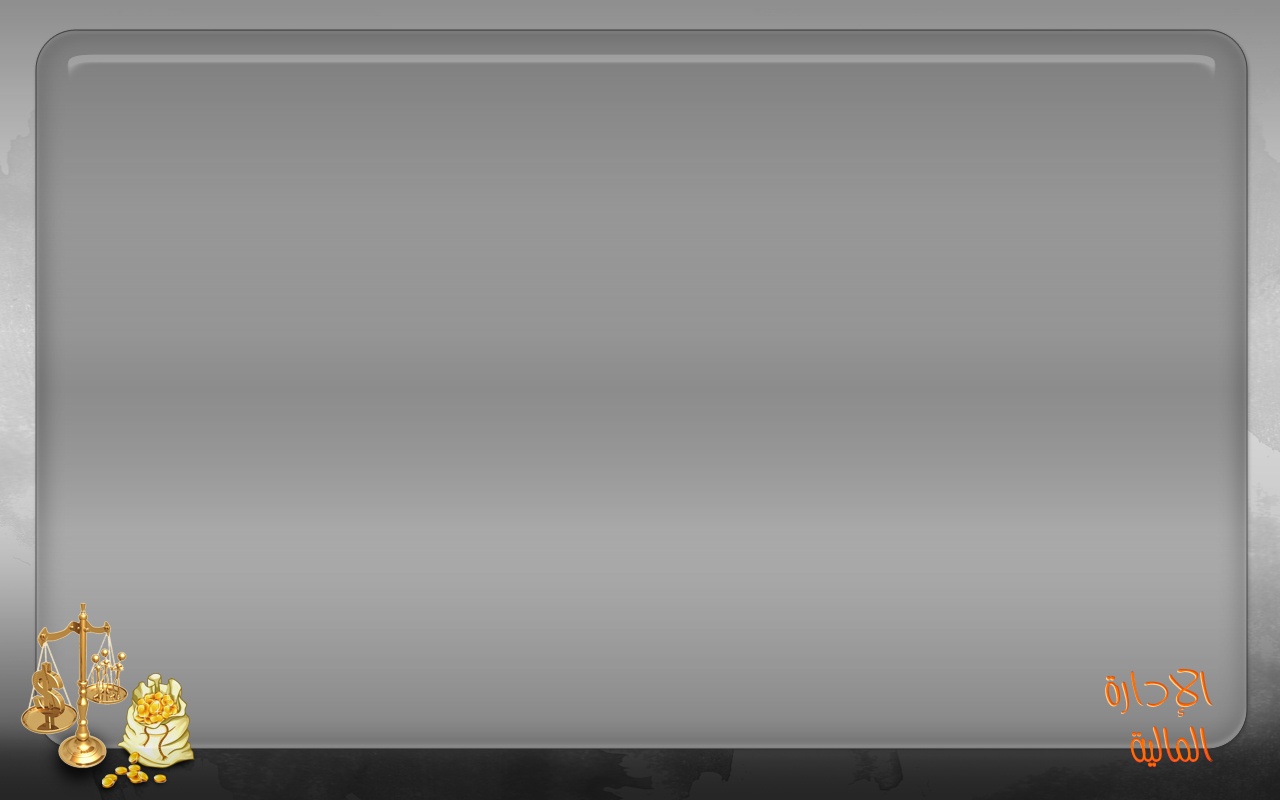 التنظيم المالي
التنسيق بين جهود العاملين في هذه الإدارة وجهود المسؤولين بالإدارات الأخرى والحد من الازدواجية
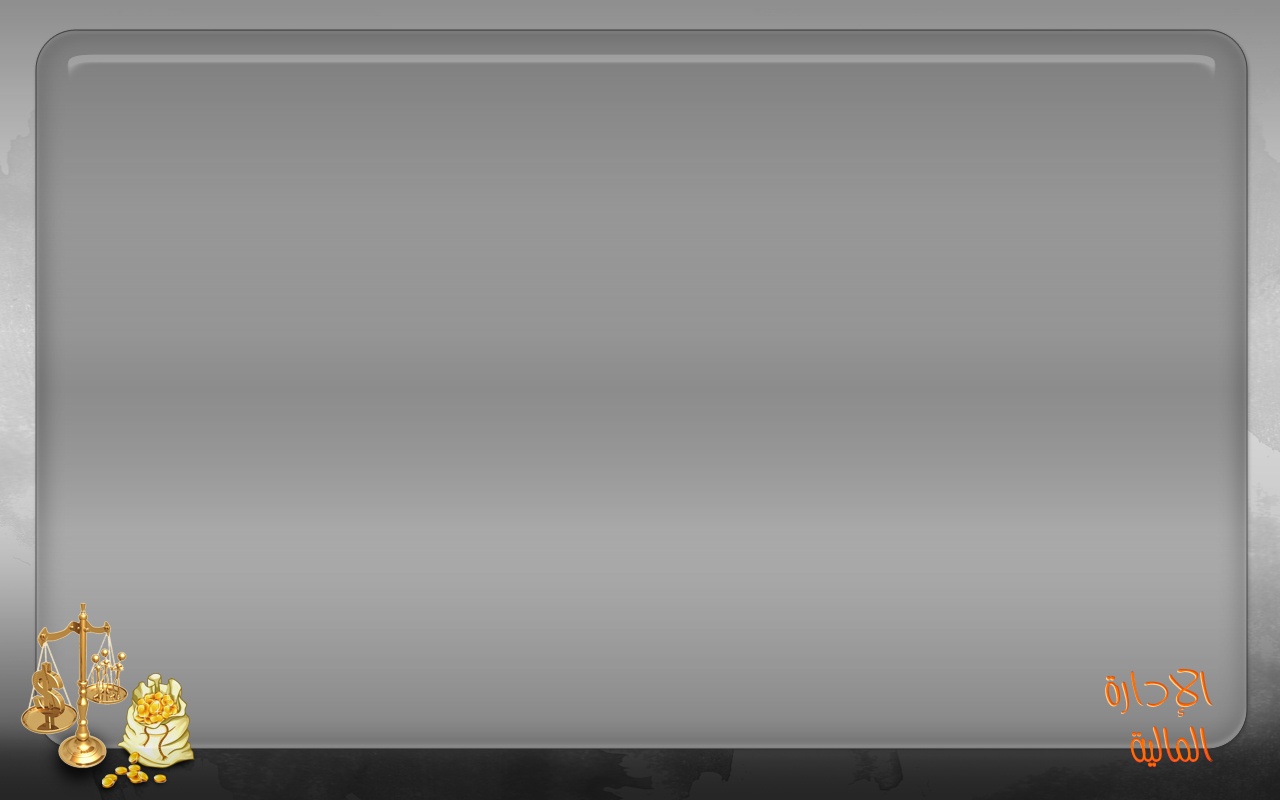 الرقابة المالية
المتابعة الدائمة لحركتي الإنفاق للأموال وجبايتها
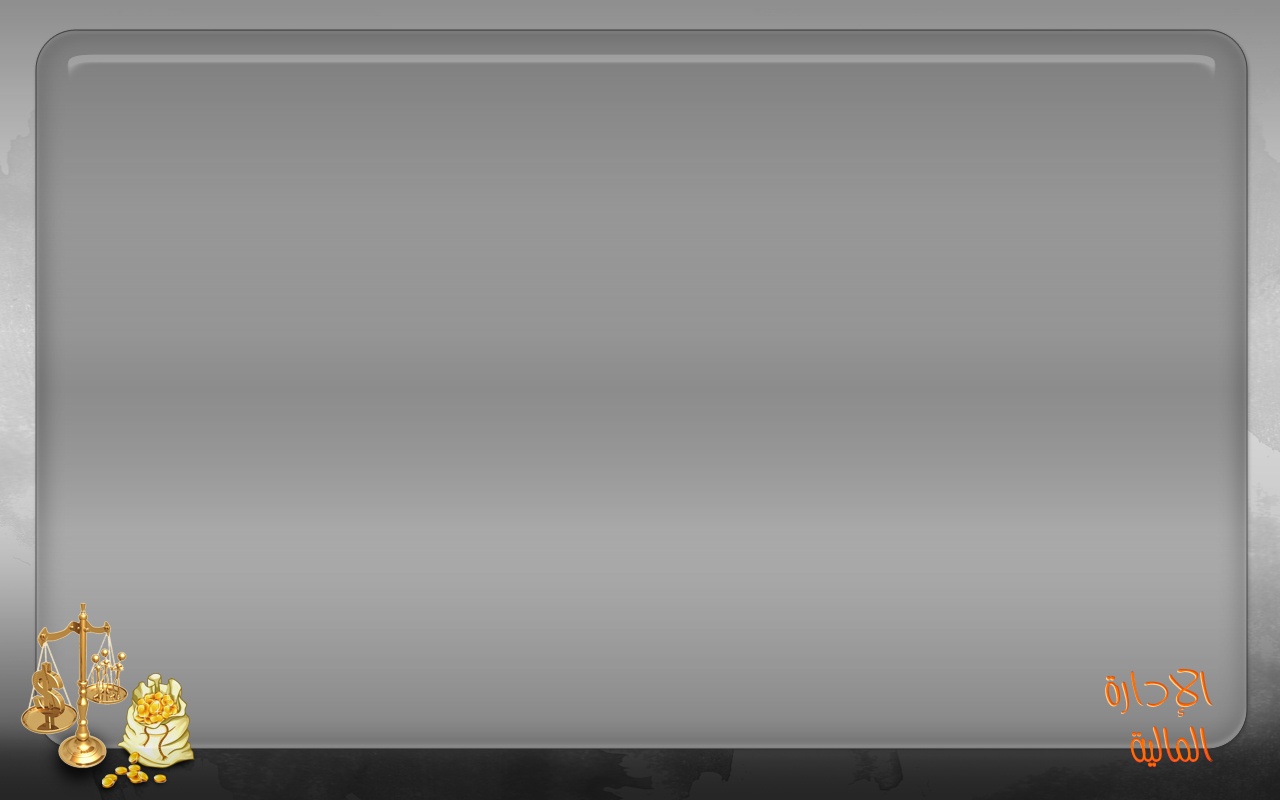 أهداف الإدارة المالية
تعظيم صافي القيمة الحالية لثروة مالكي المنظمة
الوفاء بأعباء المسئولية الاجتماعية
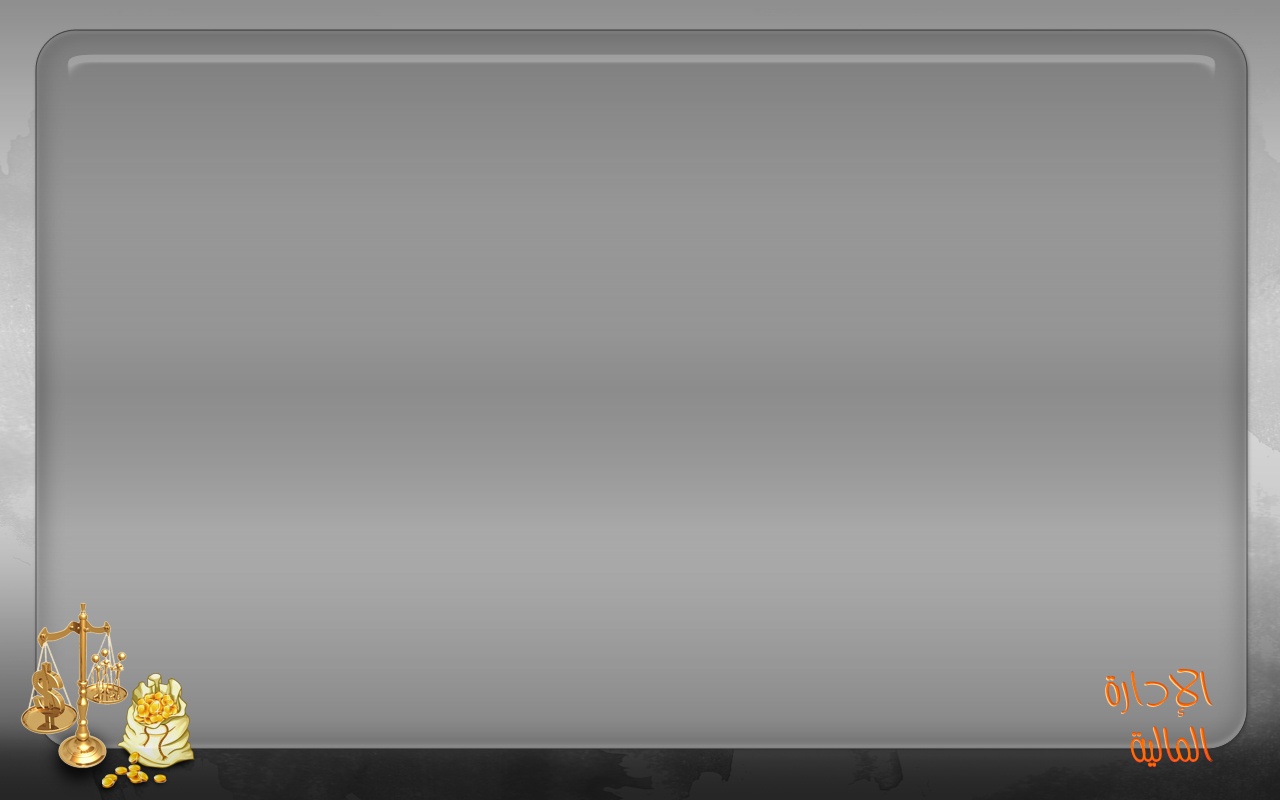 القرارات المالية
إدارة العمليات الجارية
قرارات التمويل
القرارات المالية
توزيع الأرباح
قرارات الاستثمار
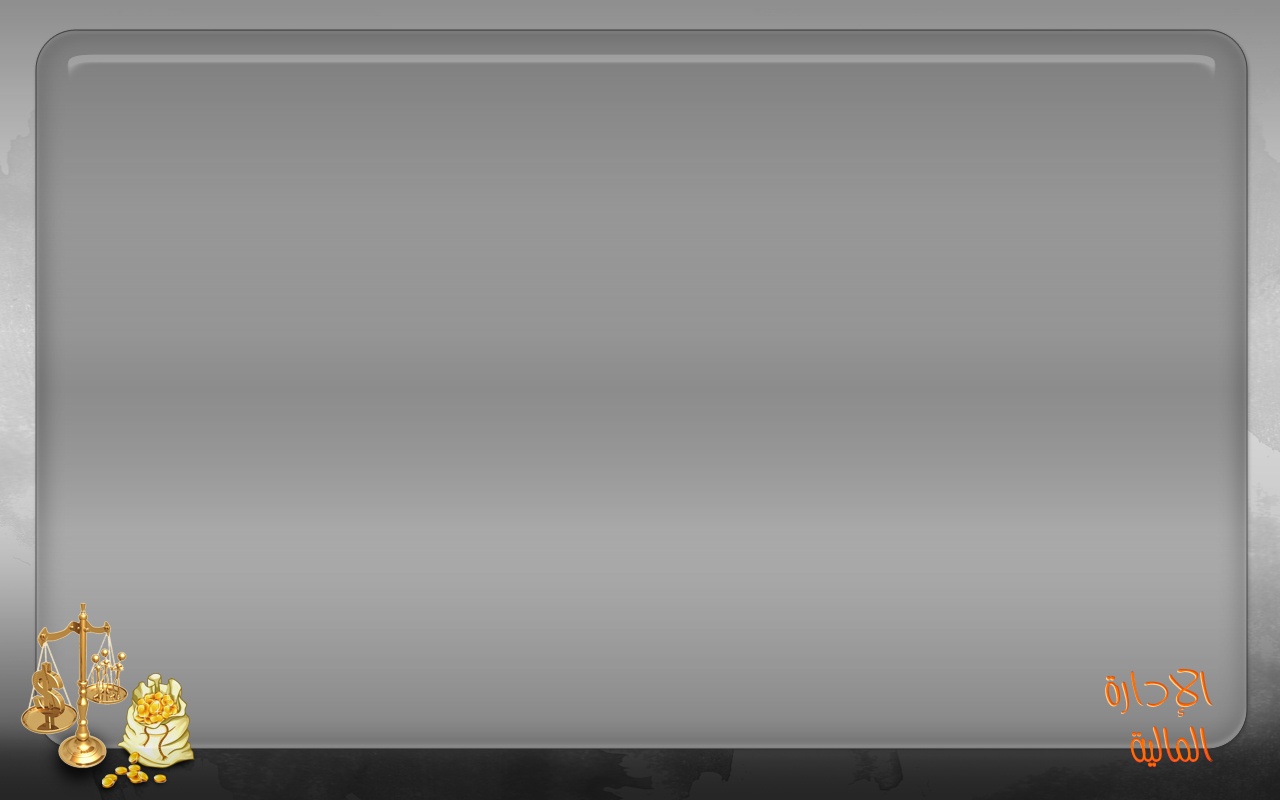 القرارات الاستثمارية
الاستثمار هو الاستخدام المربح للأموال
الاستثمار يختص بكل مايتعلق بالانفاق أنواعها قرارت اسثمارية قصيرة الأجل، وطويلة الأجل
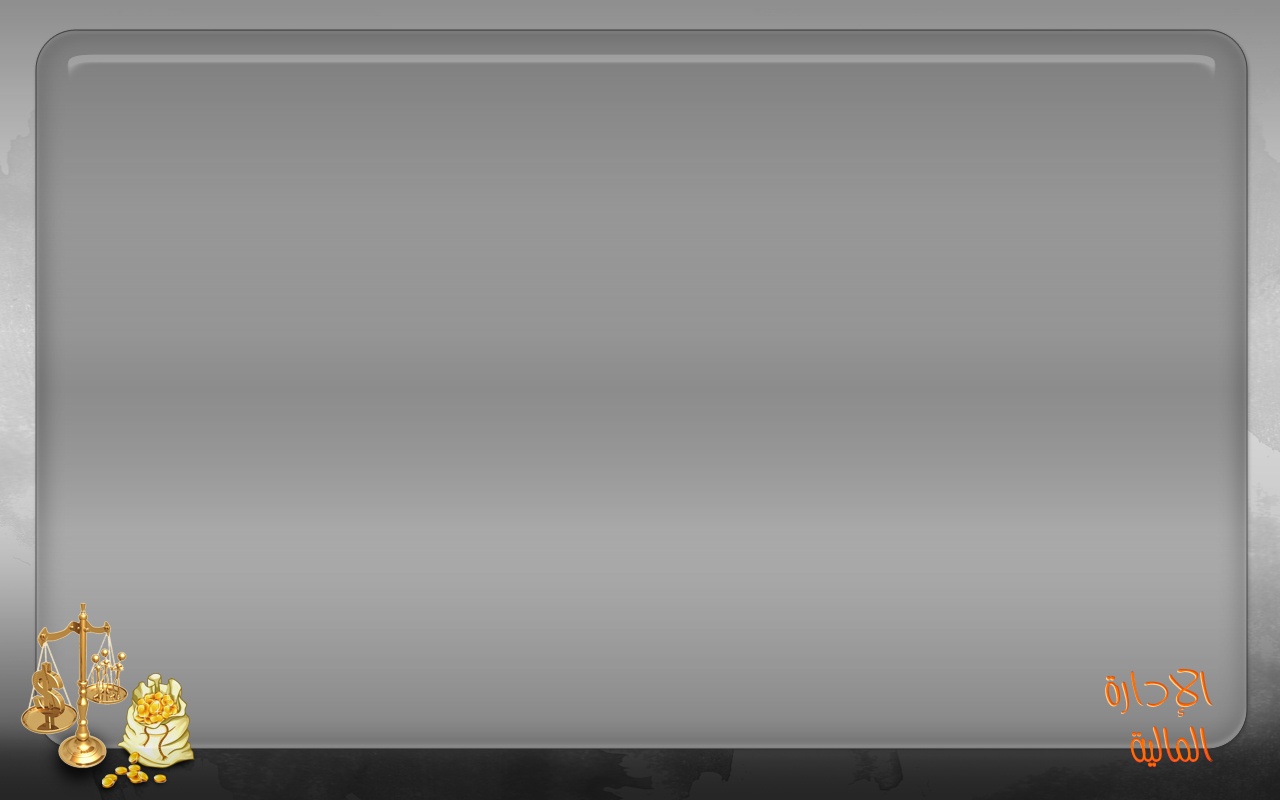 القرارات التمويلية
هي القرارت التي تختص بكيفية تدبير احتاجات المنظمة من الاموال بالكم والنوع والوقت المناسب
بينما يترتب على القرارت الاستثماريه خروج الاموال من المنظمة يترتب على القرارات التمويلية دخول الاموال للمنظمة
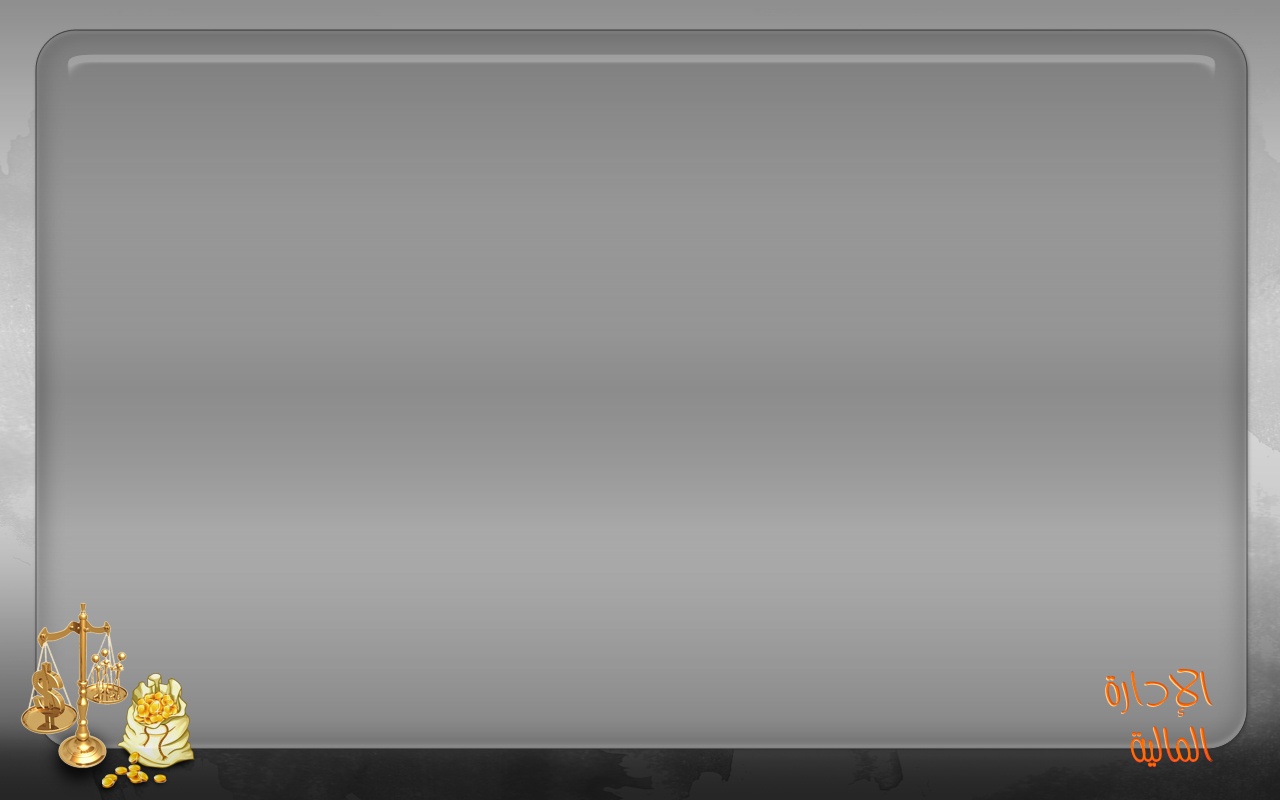 مصادر التمويل المختلفة
مصادر الأموال
الاستدانة
الملكية
مصادر طويلة الأجل
مصادر قصيرة الأجل
مصادر طويلة الأجل
مصادر قصيرة الأجل
ائتمان مصرفي
ائتمان تجاري
مصروفات مستحقة
أرباح دورية
قروض
سندات
أرباح محتجزة
أسهم مملوكة
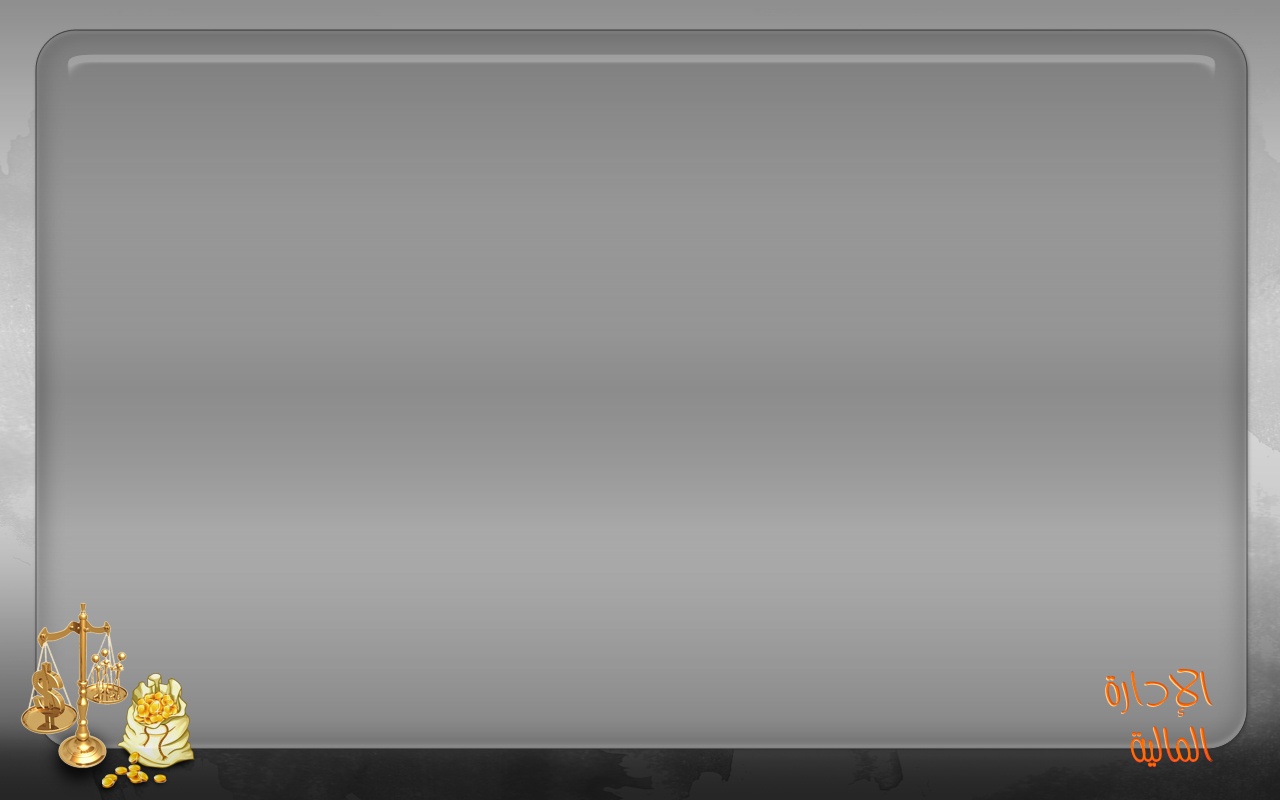 قرارات إدارة العمليات الجارية
النقدية
دورة النقدية
(آجلة)
مصروفات تشغيلية
سلع أو خدمات
إيرادات المبيعات
(نقداً)
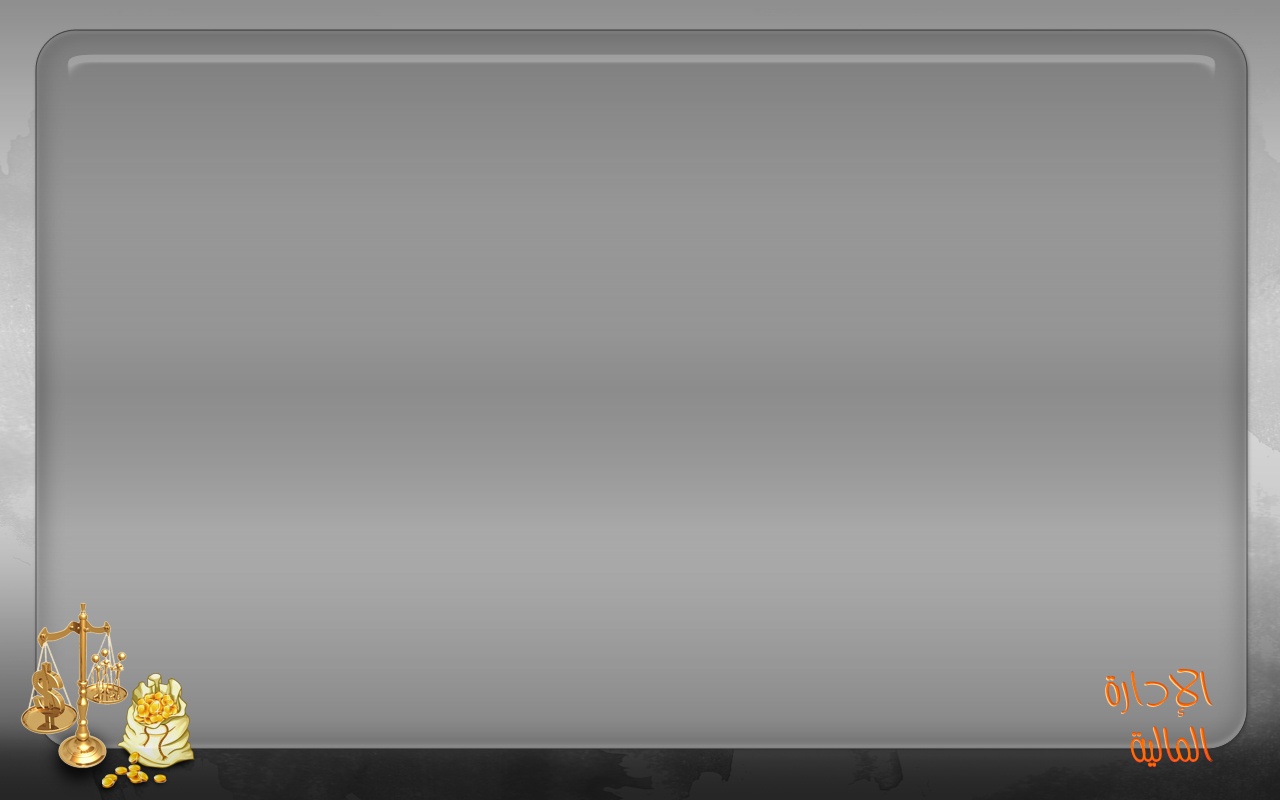 قرارات توزيع الأرباح
توزيع الارباح على مستحقيها من الملاك وحملة الاسهم
المشكلة التي تواجه المدير في التوفيق بين مطبين